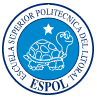 Contaminación
Tema:
Descripción y análisis de impactos ambientales típicos relacionados a la actividad de producción acuícola en el Ecuador
Estudiante:
Henry Marín Solórzano
Evaluación de Impacto Ambiental
Un EIA requiere realizar varias tareas: identificación, descripción del medio afectado, predicción y estimación de impactos, selección de la alternativa de la actuación propuesta y el resumen y presentación de la información
Acciones que causan impacto
Elementos ambientales
M
I
MATRIZ INTERACTIVA DE LEOPOLD
M = magnitud            I= importancia
Matriz de Leopold
La magnitud de una interacción es su extensión y escala y se describe mediante la asignación de un valor numérico comprendido entre 1 y 10, donde 10 representa una gran magnitud y 1 una pequeña. Los valores próximos al 5 en la escala de magnitud representan impactos de extensión intermedia.
La asignación de un valor numérico de la magnitud de una interacción debe basarse en una valoración objetiva de los hechos relacionados con el impacto previsto.
Ventajas de la Matriz de Leopold
Puede extenderse o contraerse (acciones y factores ambientales)
Muy útil como elemento de “screening” para desarrollar una identificación de impactos 
Puede proporcionar un medio valioso para comunicar los impactos al proporcionar un desarrollo visual de los elementos impactados y de las principales acciones de los impactos 
Puede utilizarse para identificar impactos beneficiosos y adversos mediante el uso de símbolos adecuados como el + O el –
Puede emplearse para identificar impactos en varias fases temporales del proyecto (fases de construcción, explotación y abandono)
Para describir impactos asociados a varios ámbitos espaciales, es decir en el emplazamiento y en la región
Criterios de calidad  de aguas  para la preservación de flora y fauna en aguas dulces frías o cálidas, y en aguas marinas y de estuarios
Turbiedad
La turbiedad de las aguas de estuarios debe ser considerada de acuerdo a los siguientes límites:
Condición natural (Valor de fondo) más 5%, si la turbiedad natural varía entre 0 y 50 UTN (unidad de turbidez nefelométrica);
Condición natural (Valor de fondo) más 10%, si la turbiedad natural varía entre 50 y 100 UTN, y,
Condición natural (Valor de fondo) más 20%, si la turbiedad natural es mayor que 100 UTN;
Ausencia de sustancias antropogénicas que produzcan cambios en color, olor y sabor del agua en el cuerpo receptor, de modo que no perjudiquen a la flora y fauna acuáticas y que tampoco impidan el aprovechamiento óptimo del cuerpo receptor.
Principales Impactos en la Actividad Acuicola en El Ecuador
• Construcción de piscinas, canales y carreteras de acceso
• Dragados y deposición de materiales de dragado
• Destrucción o degradación de ecosistemascosteros acuáticos (humedales, pantanos de aguas salobres, manglares y bancos de lodo)
• Alteración del flujo estuarino y de la hidrología local
• Pérdida de hábitat, y reducción de la productividad y elasticidad del ecosistema
• Pérdida del “stock” de camarón silvestre, aves acuáticas y otros organismos estuarino-dependientes.
• Desertificación del área local.
• Alteración del microclima
• Aumento de erosión y sedimentación del suelo
• Incremento de erosión de playas
• Incremento de riesgos naturales (inundaciones, erosión)
• Salinización del agua subterránea por intrusión o percolación
• Extracción de agua subterránea para llenar piscinas
    Pérdida de reciclaje de nutrientes
• Intrusión de agua salina y salinización de los acuíferos 
• Degradación del agua de suministro para agricultura y consumo humano
• Hundimiento de tierra
• Toma de agua estuarina
• Extracción larvas y juveniles de peces y mariscos
• Menores capturas para subsistencia de pescadores y grupos de usuarios costeros
• Pérdida en la existencia de semillas para los camaroneros
• Reducción de “stock” en las pesquerías
Descarga de efluentes de piscinas
• Eutroficación de aguas adyacentes por materia orgánica y fertilizantes inorgánicos en las piscinas
• Contaminación química de las aguas costeras por uso de drogas/antibióticos; químicos para control de pestes, promoción de crecimiento y desinfección
• Enfermedades en la vida silvestre y mortalidad en los sistemas acuáticos adyacentes
• Cambios en la biota béntica y diversidad de especies
• Reducción de productividad en las camaroneras cercanas, por agua contaminada
Efectos en la salud humana
• Proliferación de patógenos antibiótico-resistentes
• Sobrepesca de postlarvas y hembras ovadas del camarón
• Declinación de las poblaciones de camarón silvestre a lo largo de la costa
• Captura incidental
• Bajas capturas para los pescadores y grupos de usuarios costeros
• Pérdida del “stock” de semillas para los camaroneros
• “Stocks” pesqueros reducidos
Efectos en la salud humana
• Proliferación de patógenos antibiótico-resistentes
• Sobrepesca de postlarvas y hembras ovadas del camarón
• Declinación de las poblaciones de camarón silvestre a lo largo de la costa
• Captura incidental
• Bajas capturas para los pescadores y grupos de usuarios costeros
• Pérdida del “stock” de semillas para los camaroneros
• “Stocks” pesqueros reducidos
Introducción de enfermedades a las camaroneras existentes y a los ecosistemas locales
• Pérdida de la productividad de la acuicultura
• Pérdida de vida acuática o cambios en la composicióny diversidad de especies